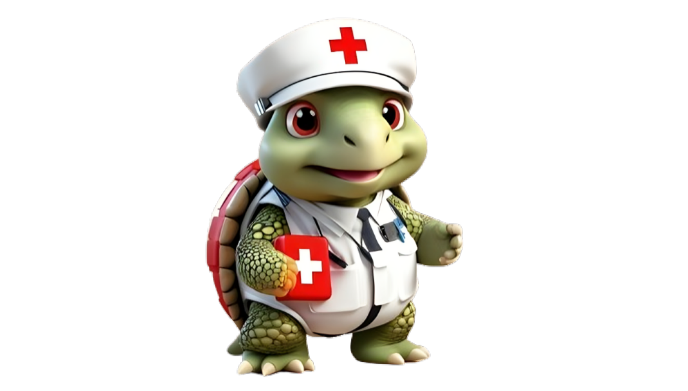 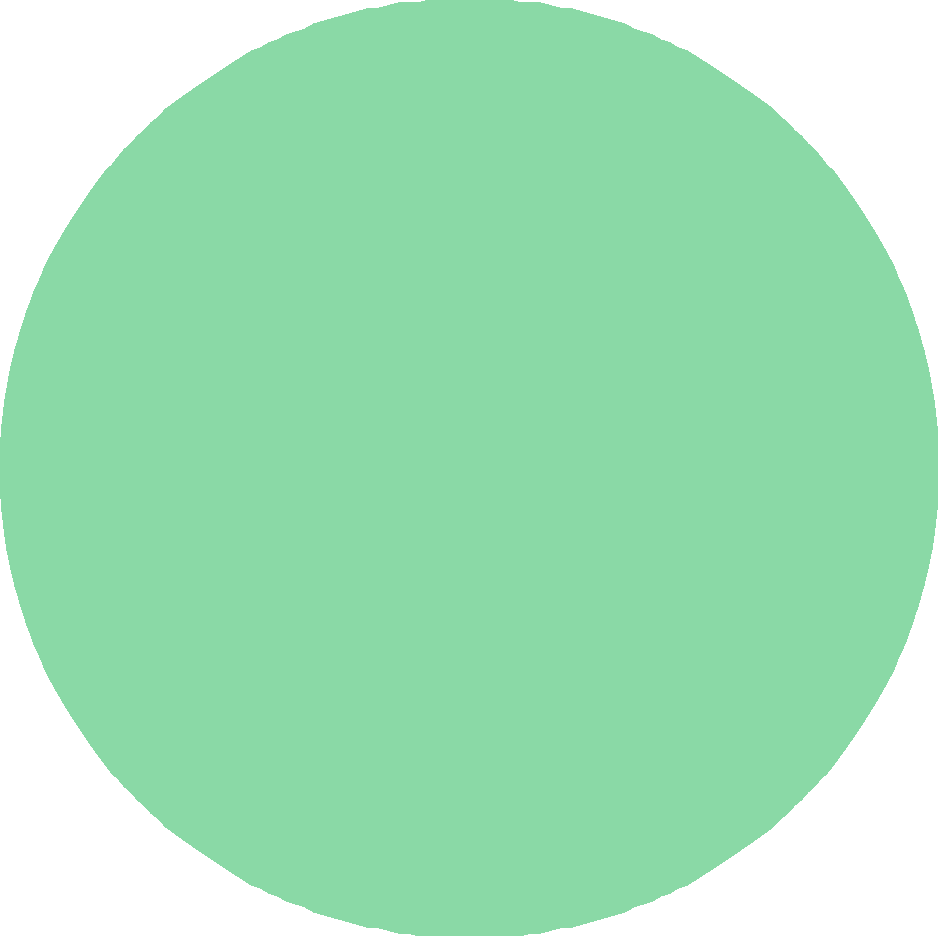 Environmental Emergencies
DEFINITION, IDENTIFICATION, CAUSES, SYMPTOMS, AND TREATMENT GUIDE
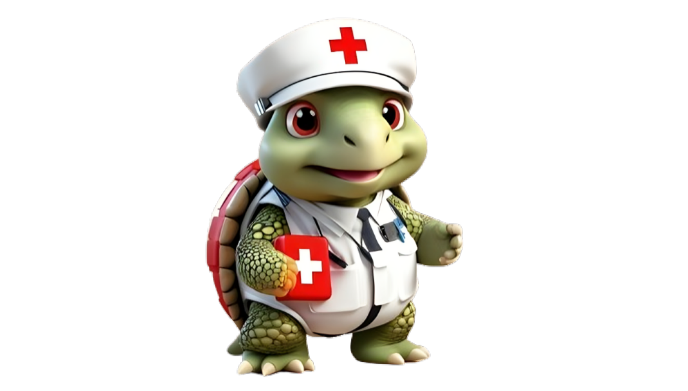 h. Laboratory Injury
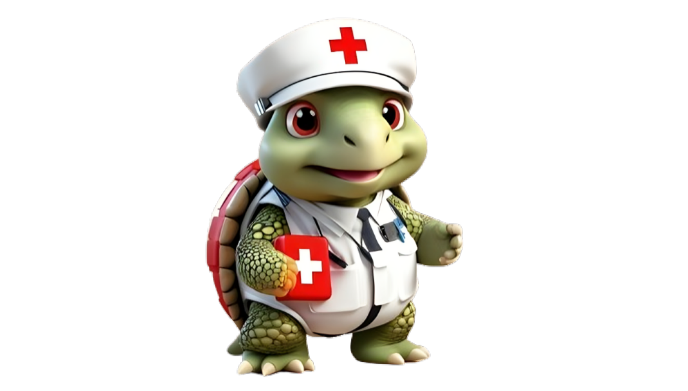 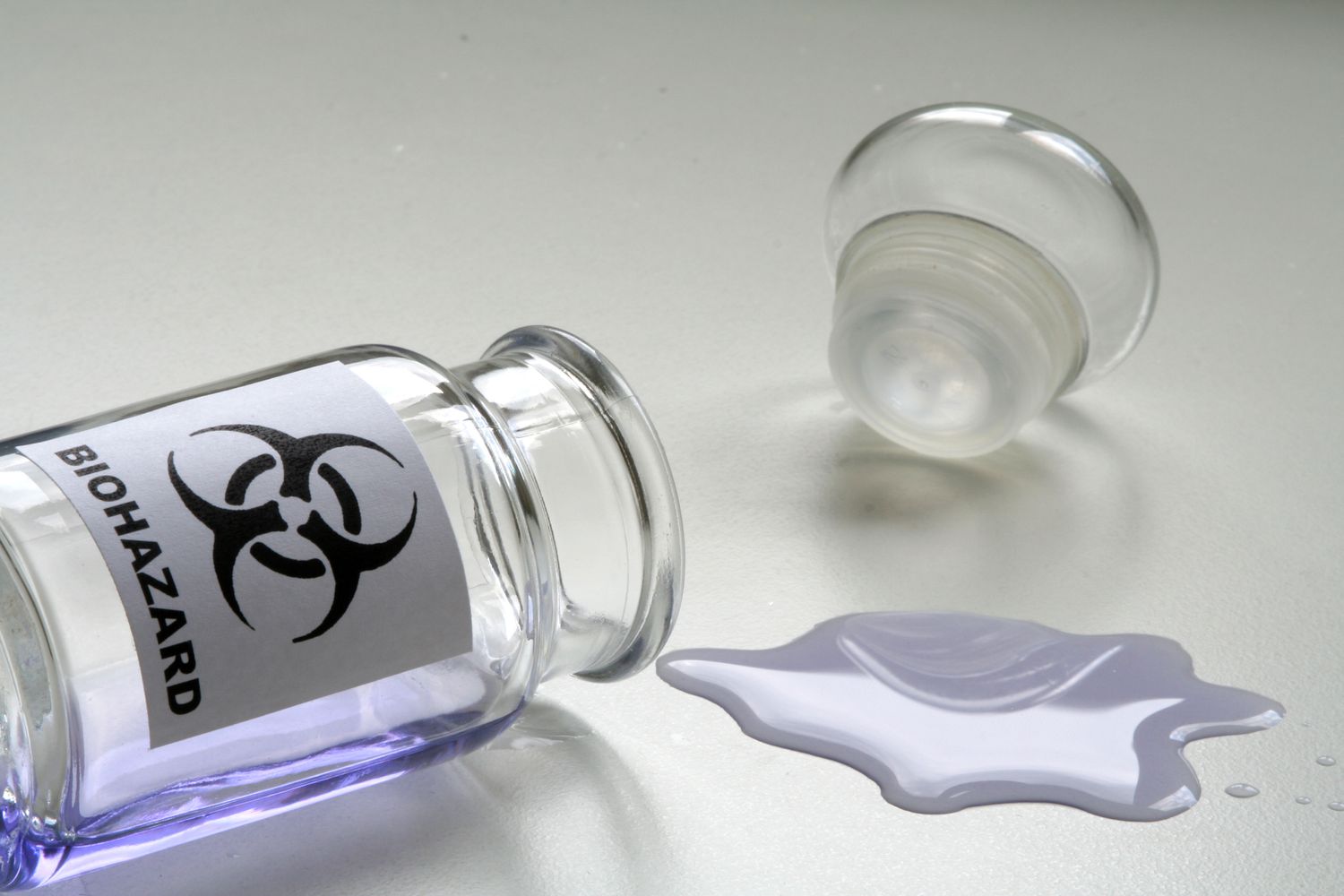 What is Laboratory Injury ?
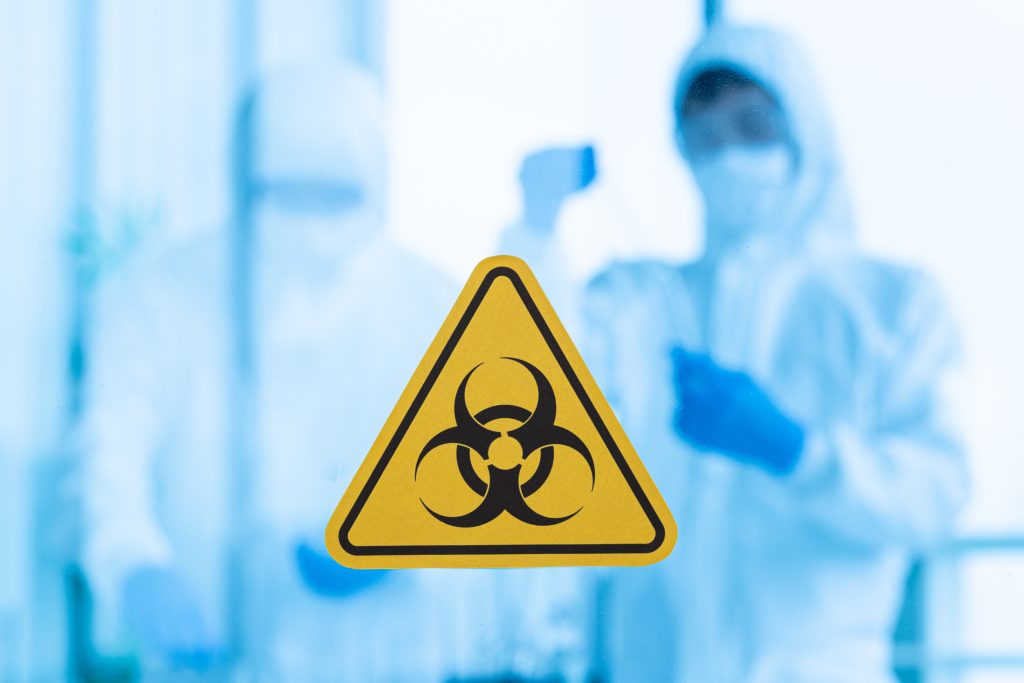 Laboratory injuries refer to accidents or harm that occur in a laboratory setting, where individuals are exposed to various hazards and substances. These injuries can result from chemical exposure, fires, explosions, electrical incidents, cuts, burns, or other accidents that may happen during experiments or work in a laboratory.
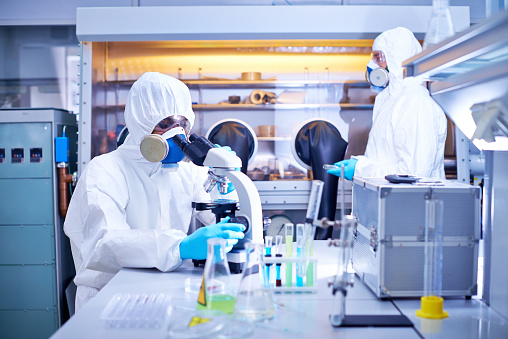 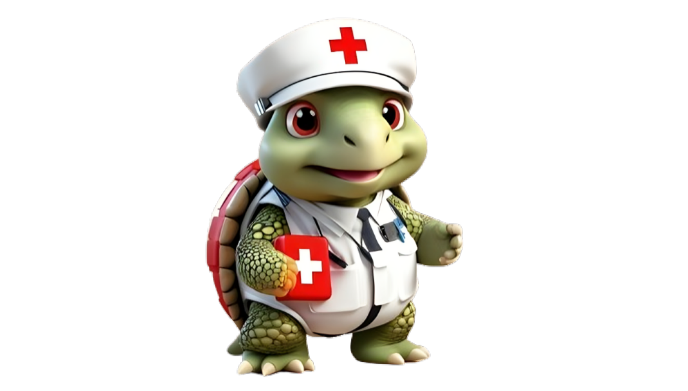 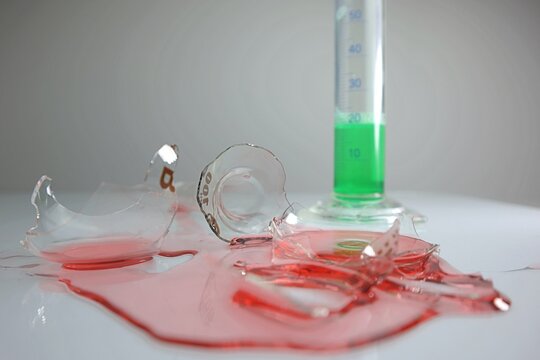 Identification of Laboratory InjuryIdentifying laboratory injuries involves recognizing signs and situations that indicate potential harm or accidents, including:
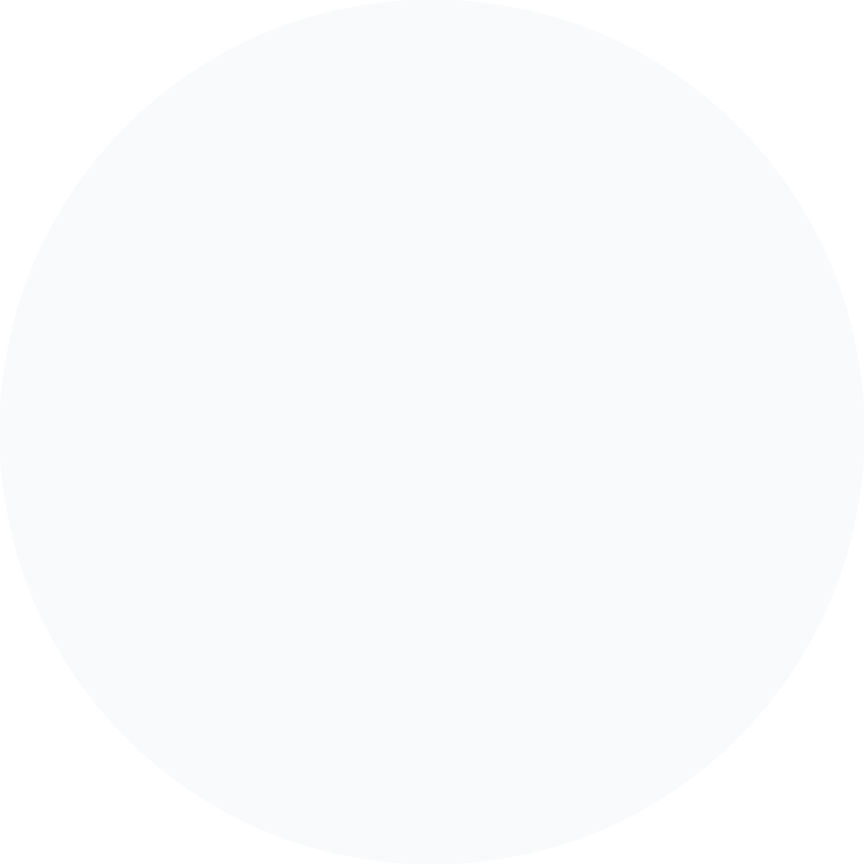 Spills or Leaks

Presence of spilled chemicals or substances. Detection of unusual smells, may indicate the release of harmful gases or chemicals.
Burn marks

Evidence of burns on equipment, surfaces, or individuals.
Smoke or fire 

Indicators of a fire or potential electrical issues.
Injuries or distress

Observing individuals with cuts, burns, or other signs of injury.
Malfunctioning equipment

Equipment that is not working correctly or shows signs of damage.
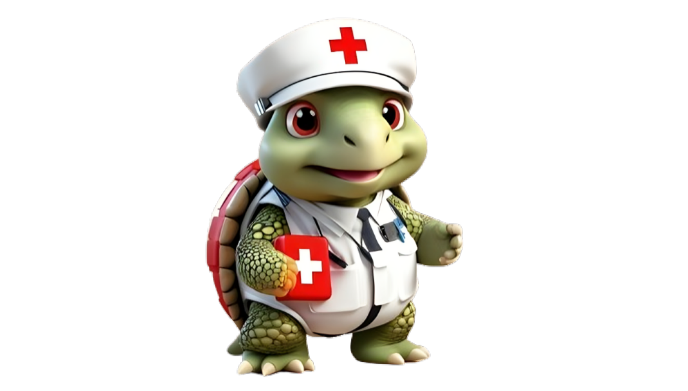 Causes of Laboratory Injury
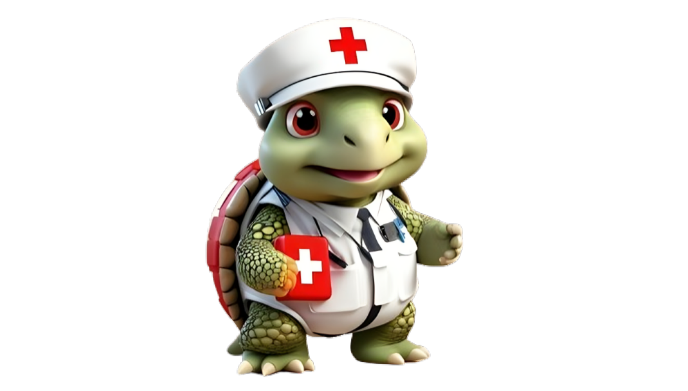 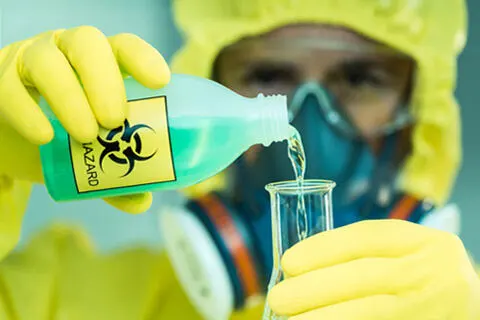 Causes of Laboratory InjuryLaboratory injuries can be caused by a variety of factors, including:
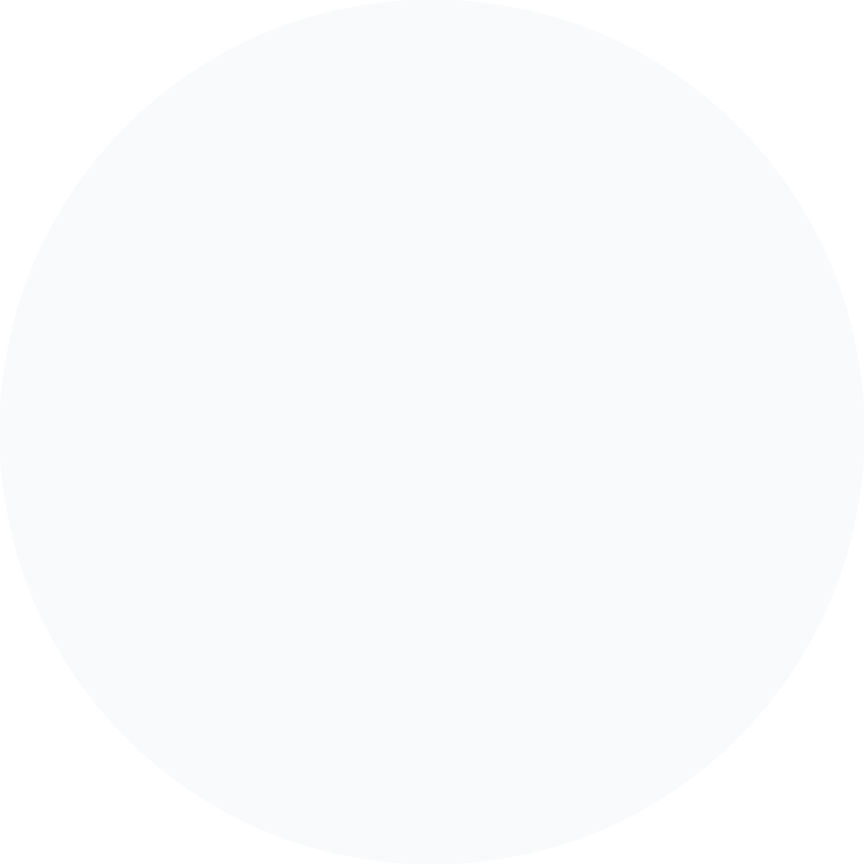 Chemical / Biological exposure 
Contact with hazardous chemicals or improper handling. Exposure to infectious materials or microorganisms.
Fire and explosion

Flammable materials, electrical issues, or equipment malfunctions.
Cuts and abrasions

Mishandling of sharp objects or broken glass.
Electrical incidents

Contact with live electrical components.
Equipment failure

Malfunctioning laboratory equipment or instruments.
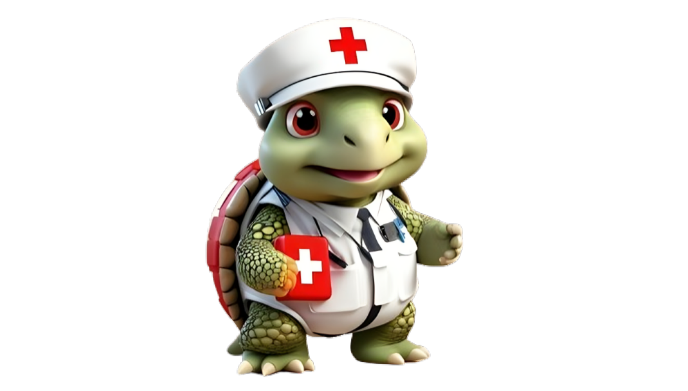 Symptoms of Laboratory Injury
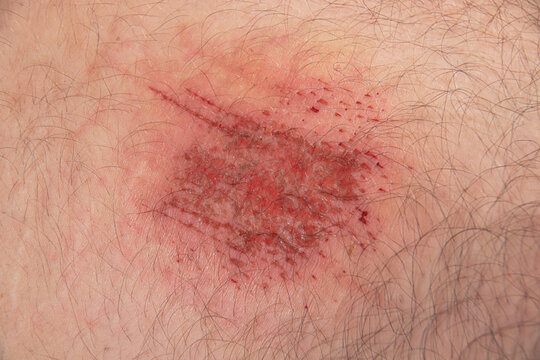 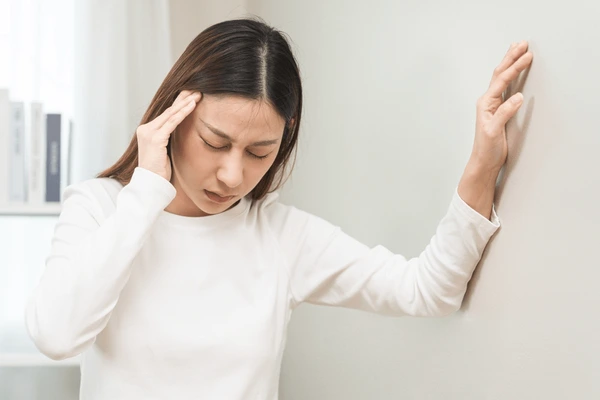 02.
04.
Dizziness or loss of consciousness
Cuts, abrasions or puncture wounds
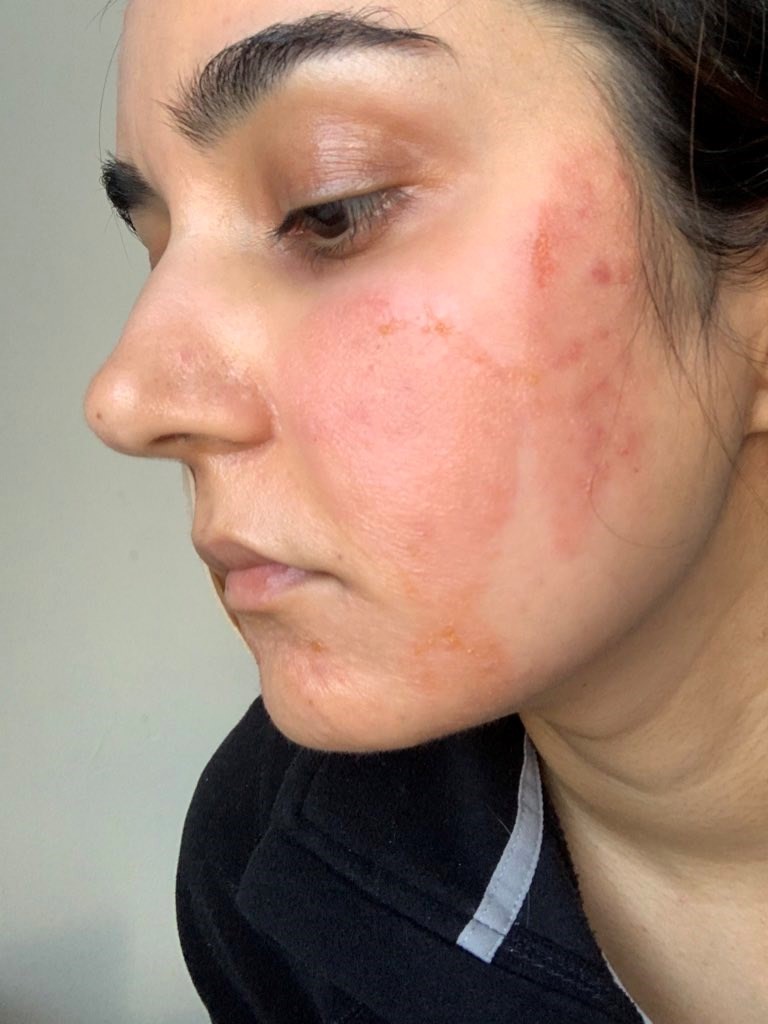 03.
Burns from fire or hot surfaces
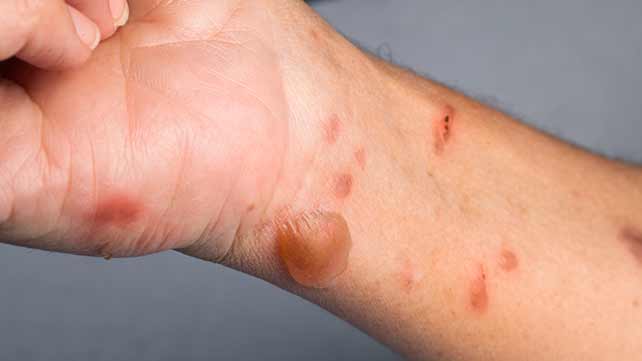 01.
Chemical burns, skin, eye irritation & Injuries
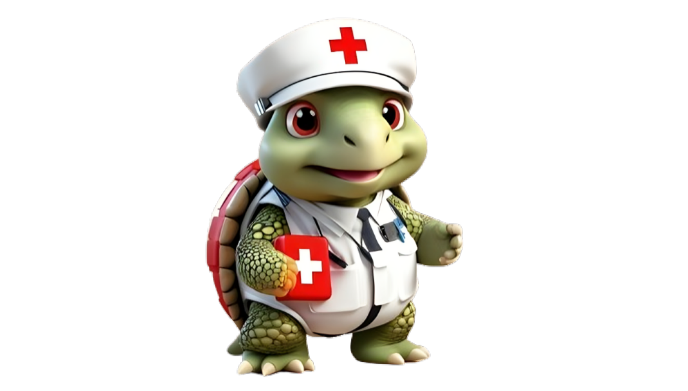 What to do?
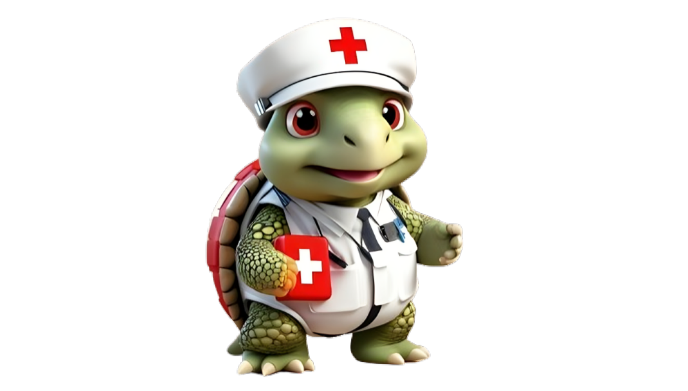 FIRST AID GUIDE

Assess the situation: Ensure your safety and the safety of others before providing assistance.
Call for help: Call for emergency services and provide information about the situation. Until the help arrives,

Evacuate if necessary: If there's a fire, explosion, or any immediate danger, evacuate the area following established safety procedures.

Chemical exposure: Rinse the affected areas with water for at least 15 minutes. Remove any contaminated clothing.

Cuts and abrasions: Clean the wound with mild soap and water. Apply sterile bandages.
Burns: Cool burns with cold running water for at least 10 minutes. Do not use ice. Seek medical attention as soon as possible.

Eye injuries: Flush the eyes with water for at least 15 minutes. Seek medical attention promptly.

Electrical shock: Do not touch the person until the power is turned off. Perform CPR if necessary.
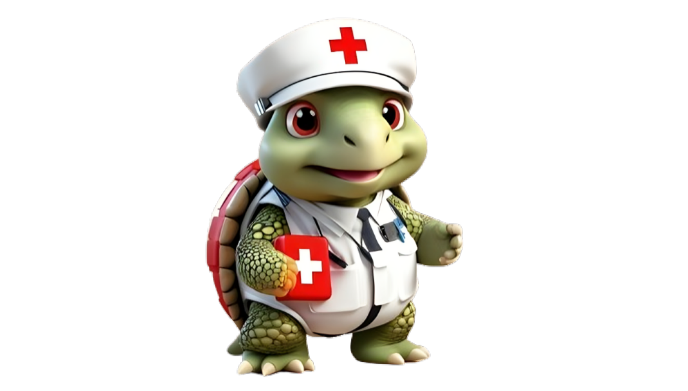 ASSESSMENT

You accidentally splash a small amount of concentrated acid on your hand in the lab. Your first step should be:
Apply cold water to the area immediately.
Neutralize the acid with a base like baking soda.
Call for help and follow emergency procedures.
Try to flush the acid away with tap water.

While working with open flames in the lab, your hair catches fire. What should you NOT do?
Stop, drop, and roll.
Pat the flames out with your bare hands.
Cover your face and head with a fire blanket.
Run outside for help.
Answer: 1) c 2) b
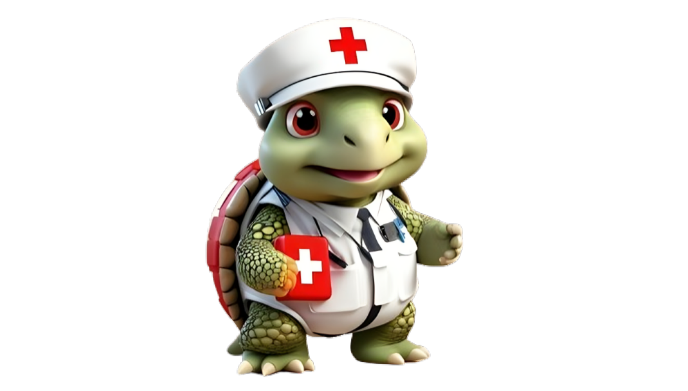 REFRESHER

Laboratory injuries are accidents or harm that occur in a laboratory setting, resulting from various hazards and substances. 

These injuries can occur from chemical exposure, fires, explosions, electrical incidents, cuts, burns, or other accidents during experiments or work. 

Symptoms include chemical burns, skin, eye irritation, injuries, cuts, abrasions, burns from fire or hot surfaces, dizziness or loss of consciousness.

First Aid for laboratory injuries involves assessing the situation, calling for help, evacuation if necessary, rinsing affected areas with water, cleaning wounds with mild soap and water, cooling burns with cold running water, flushing eyes with water, and performing CPR if necessary. 

It is crucial to ensure the safety of others and call emergency services.
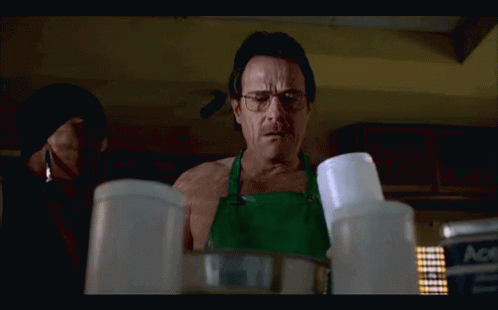 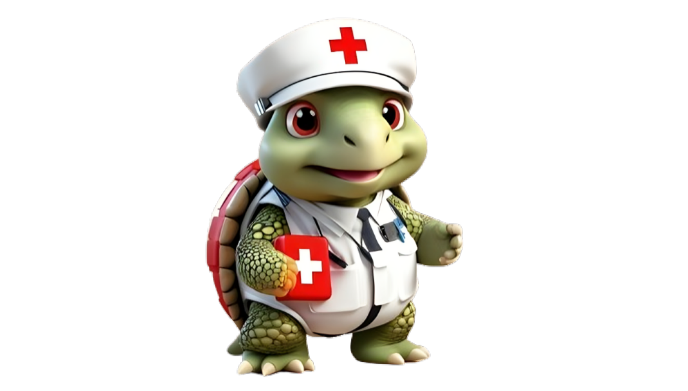 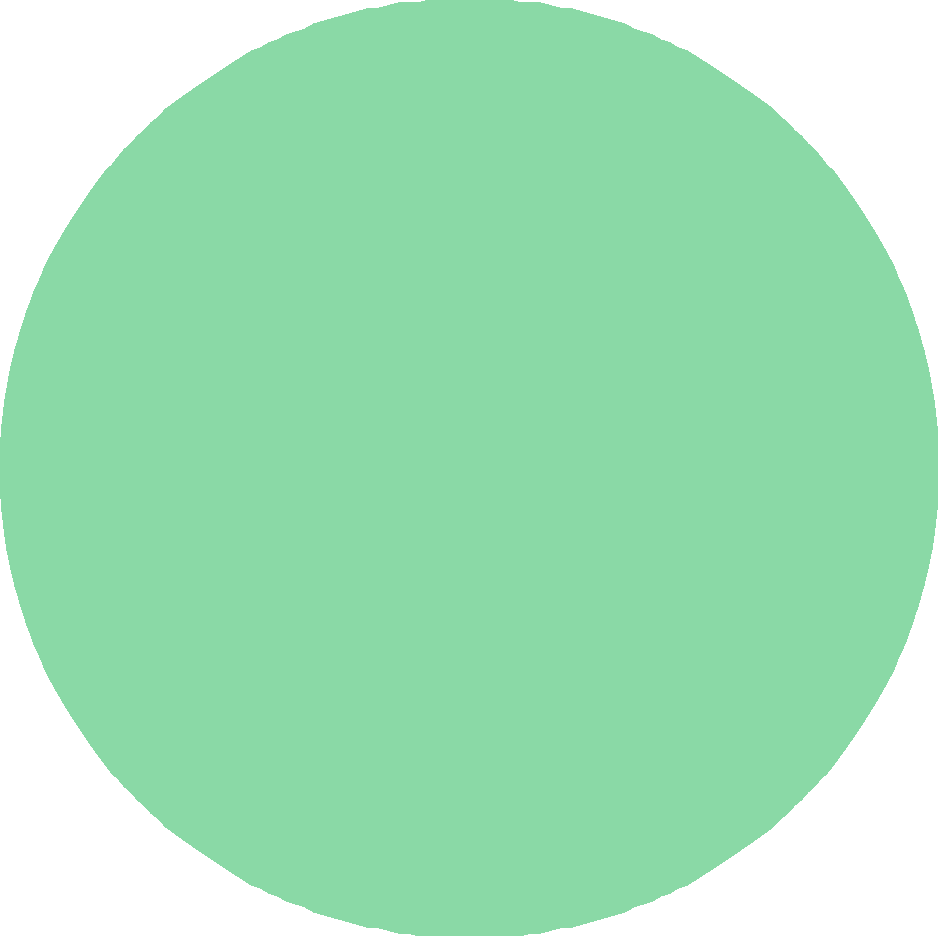 Thank you for your attention,  It may save a life one day
FOR MORE INFORMATION CONTACT +91 9911772407 OR EMAIL AT	INFO@INFINITI8.ORG